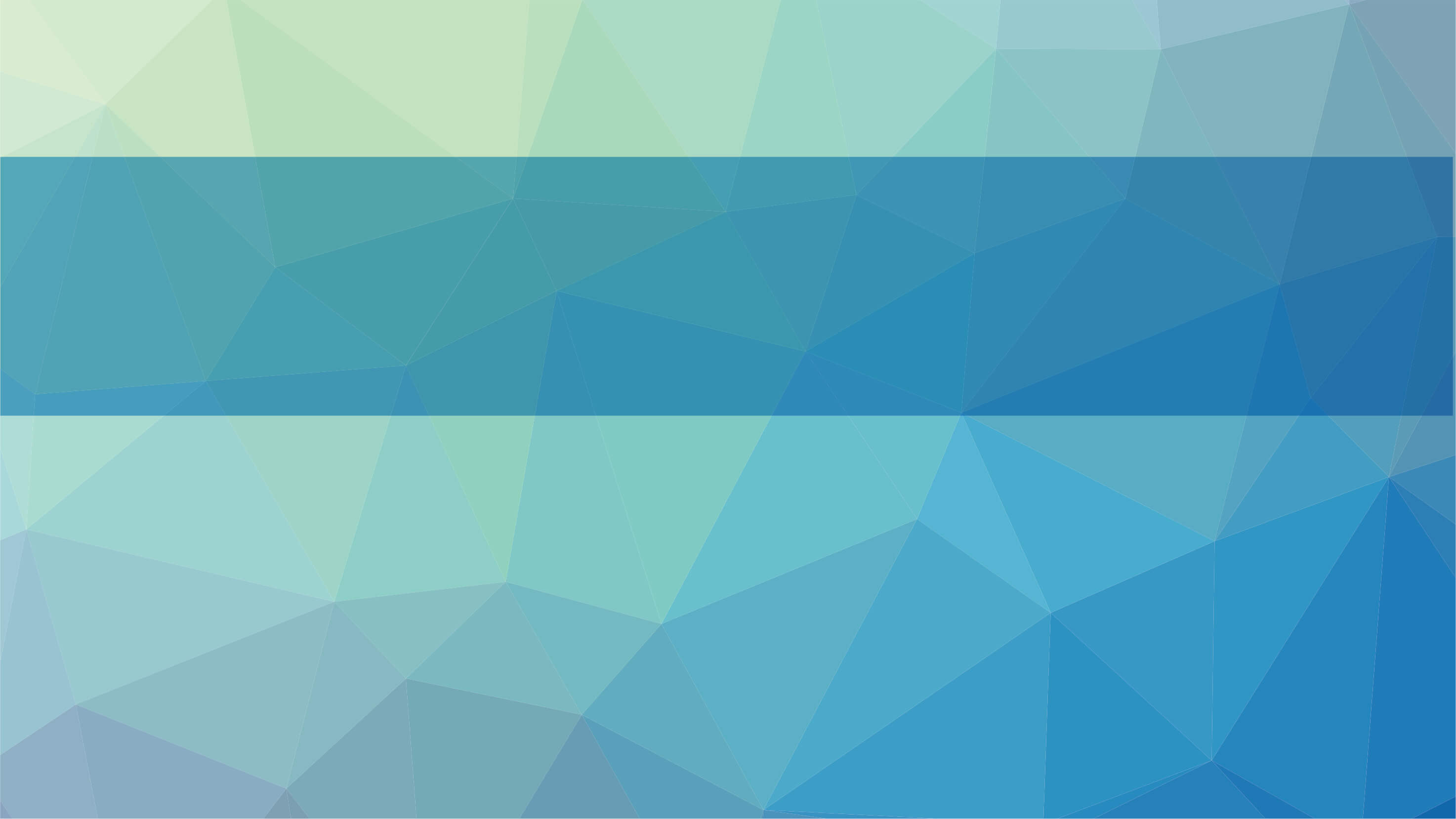 Contrato de Impacto Social
PLS 338, de 2018
Sylvio K. Coelho
Reunião do Comitê de Investimento e Negócios de Impacto
Brasília, 14 de agosto de 2018
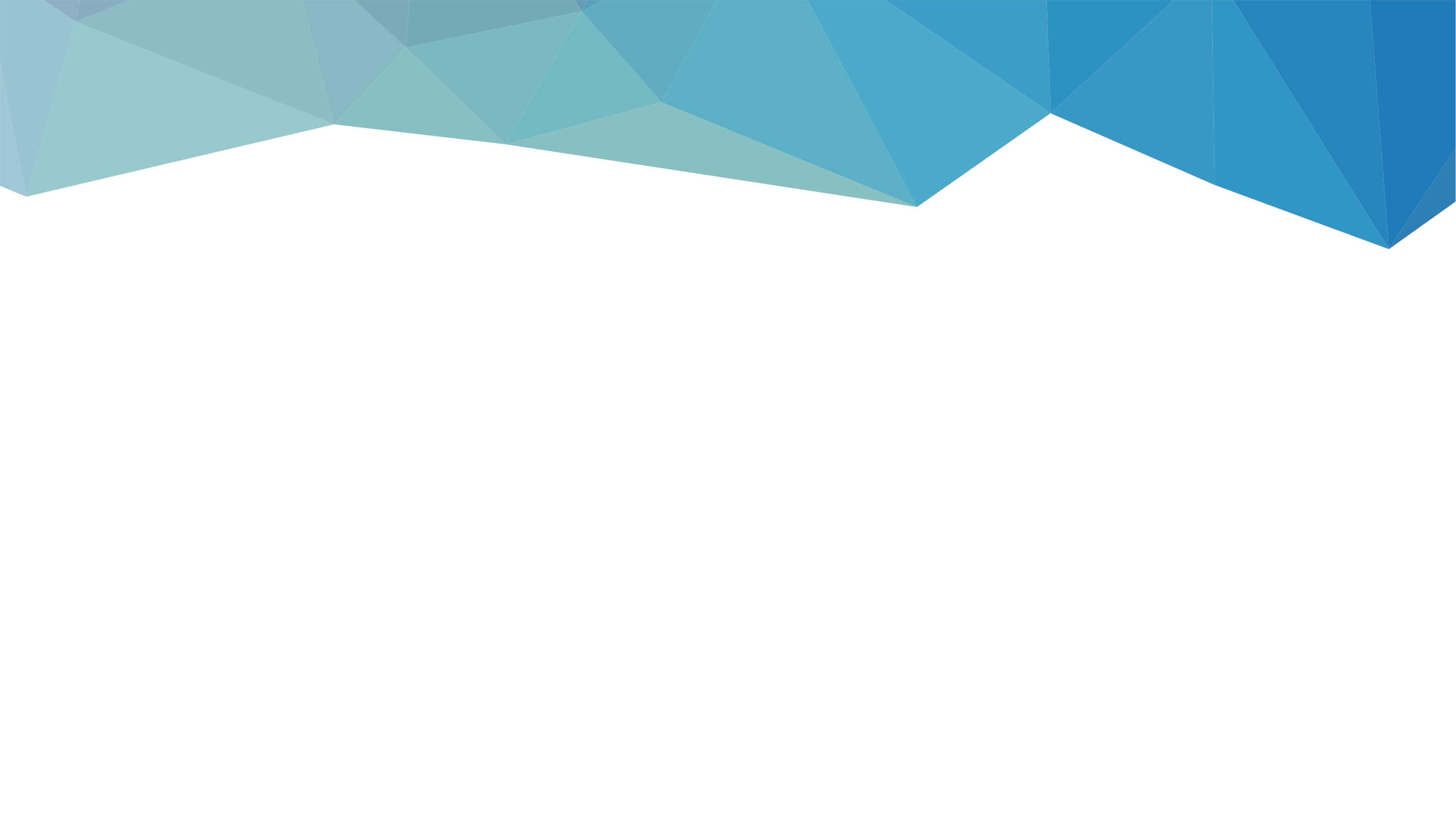 Diagnóstico
A expansão dos serviços públicos prestados eficientemente apenas de maneira estatal chegou ao seu limite.
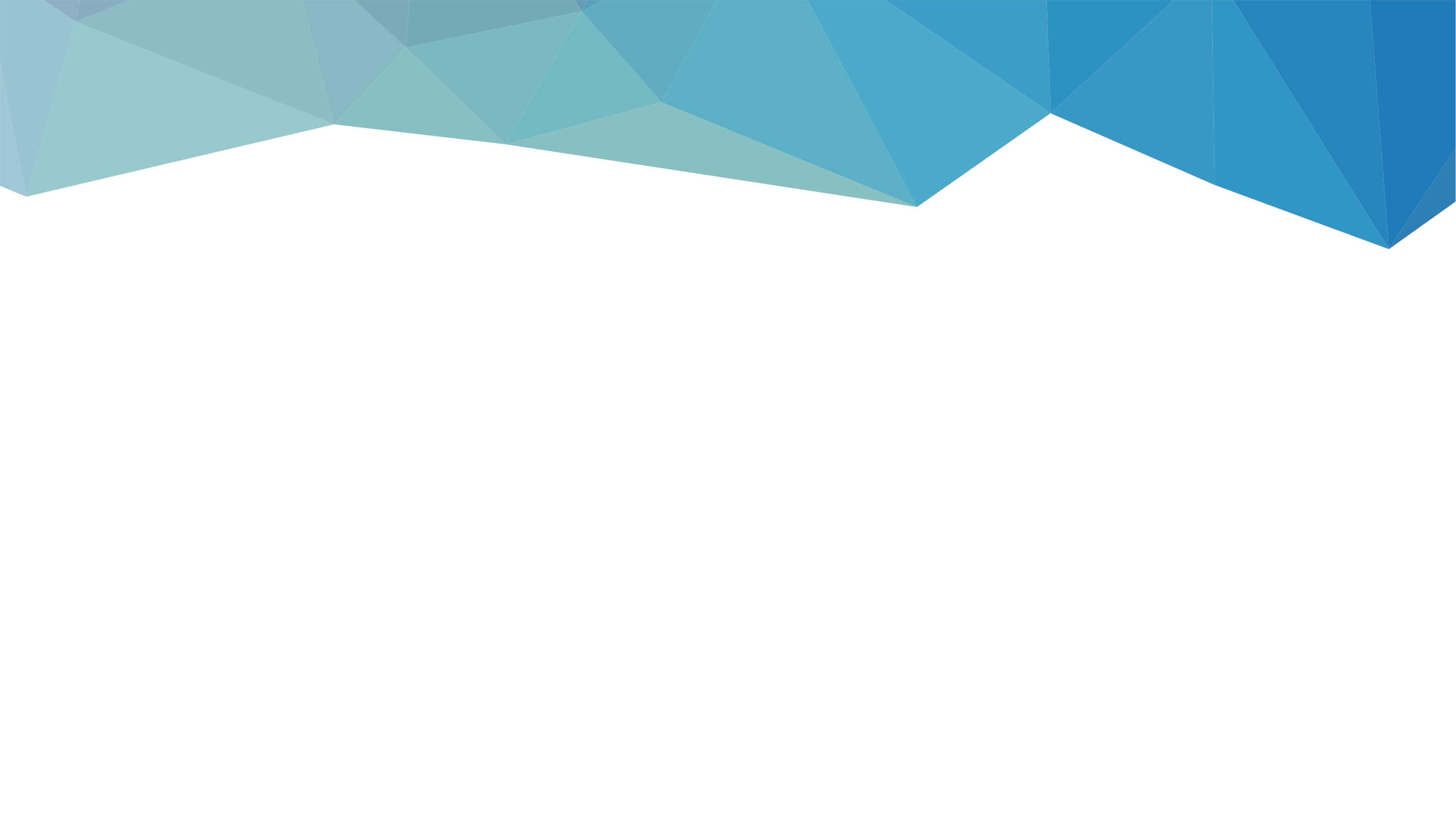 Convicção
A prestação de mais e melhores serviços públicos exige crescente envolvimento da iniciativa privada, de maneira associada com o Estado ou de forma autônoma, regulada pelo Poder Público.
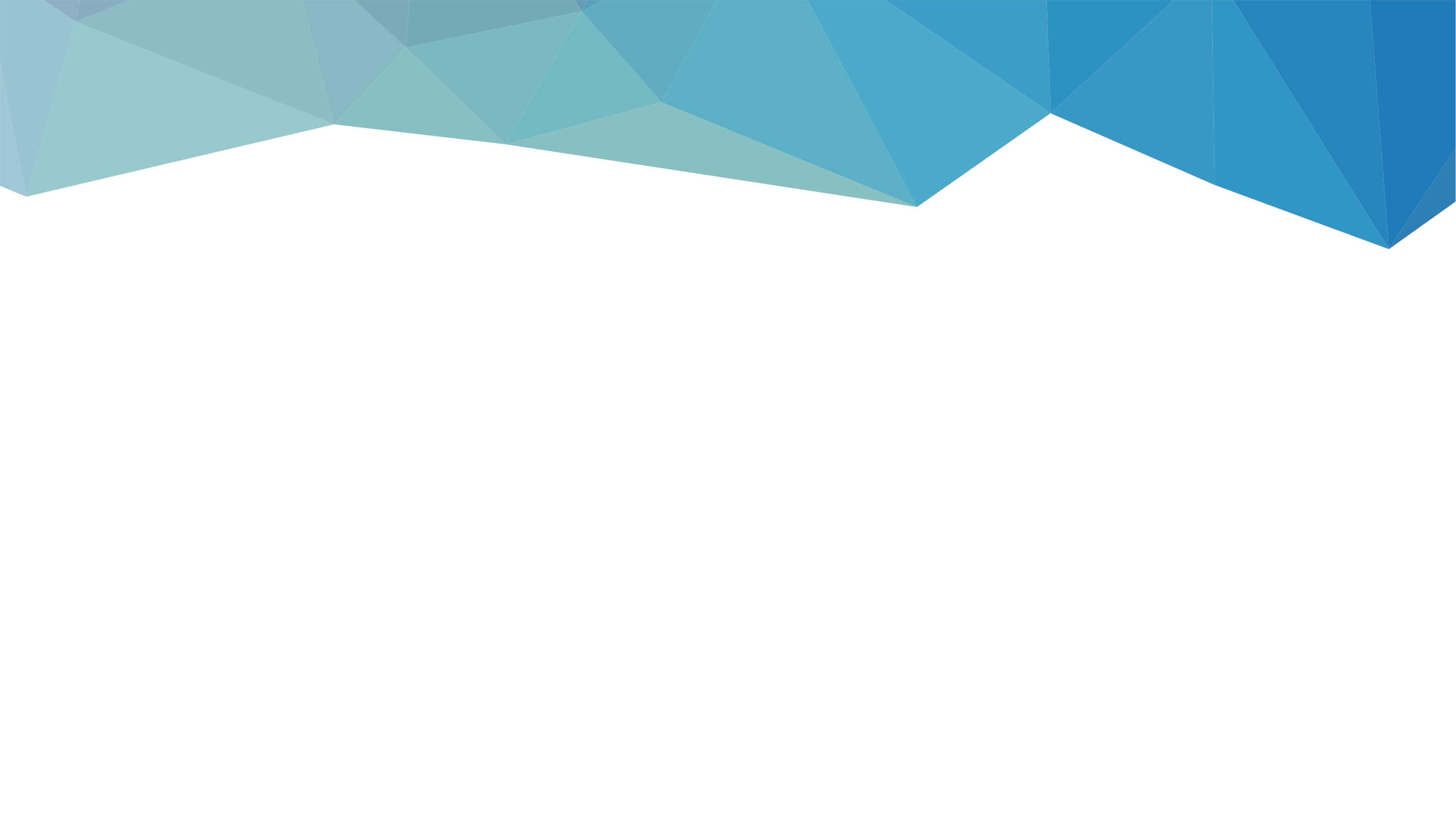 Solução
Introdução do Contrato de Impacto Social, fundamentado na transparência, no mérito, na accountability e na busca da eficiência.
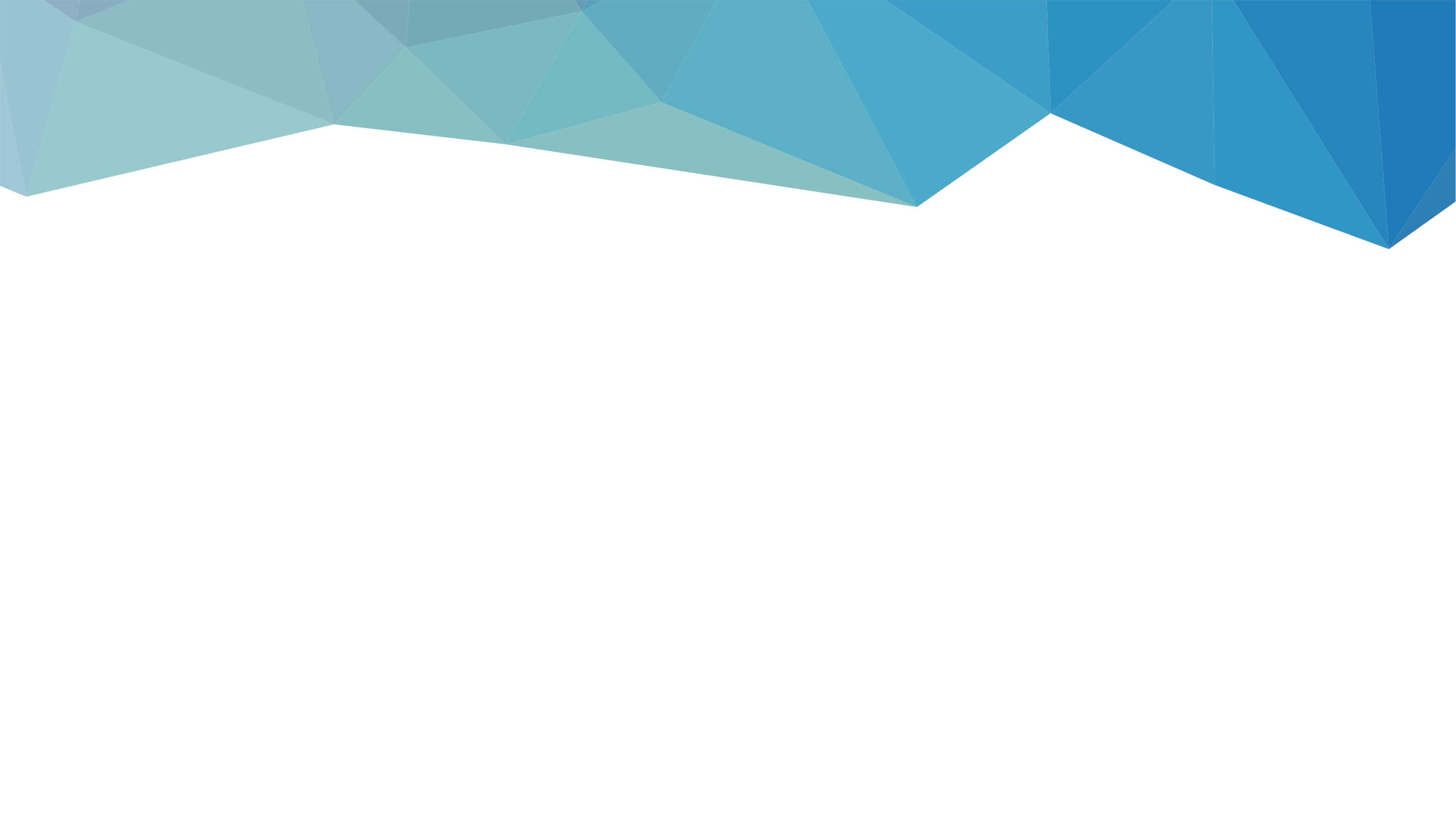 Referências
Experiências com CIS de outros países;
Experiência nacional com OS e OSCIP e PPP; e
Estudos de adaptação do marco legal.
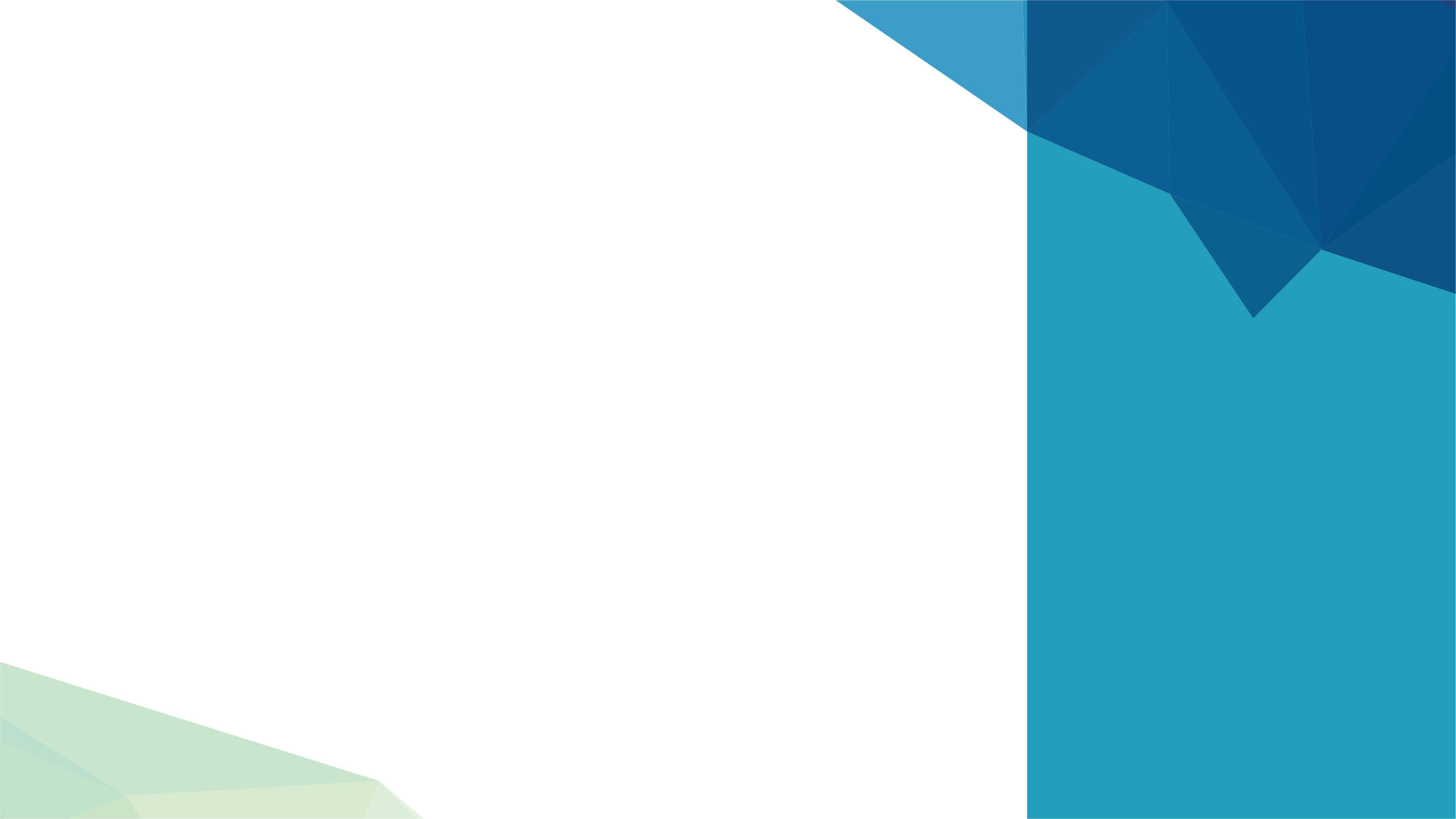 Acordo de vontades por meio do qual uma entidade pública ou privada, com ou sem fins lucrativos, se compromete a atingir determinadas metas de interesse social mediante o pagamento de contraprestação do poder público, condicionada à verificação, por agente independente, do atingimento dos objetivos.
Contrato de
 Impacto social
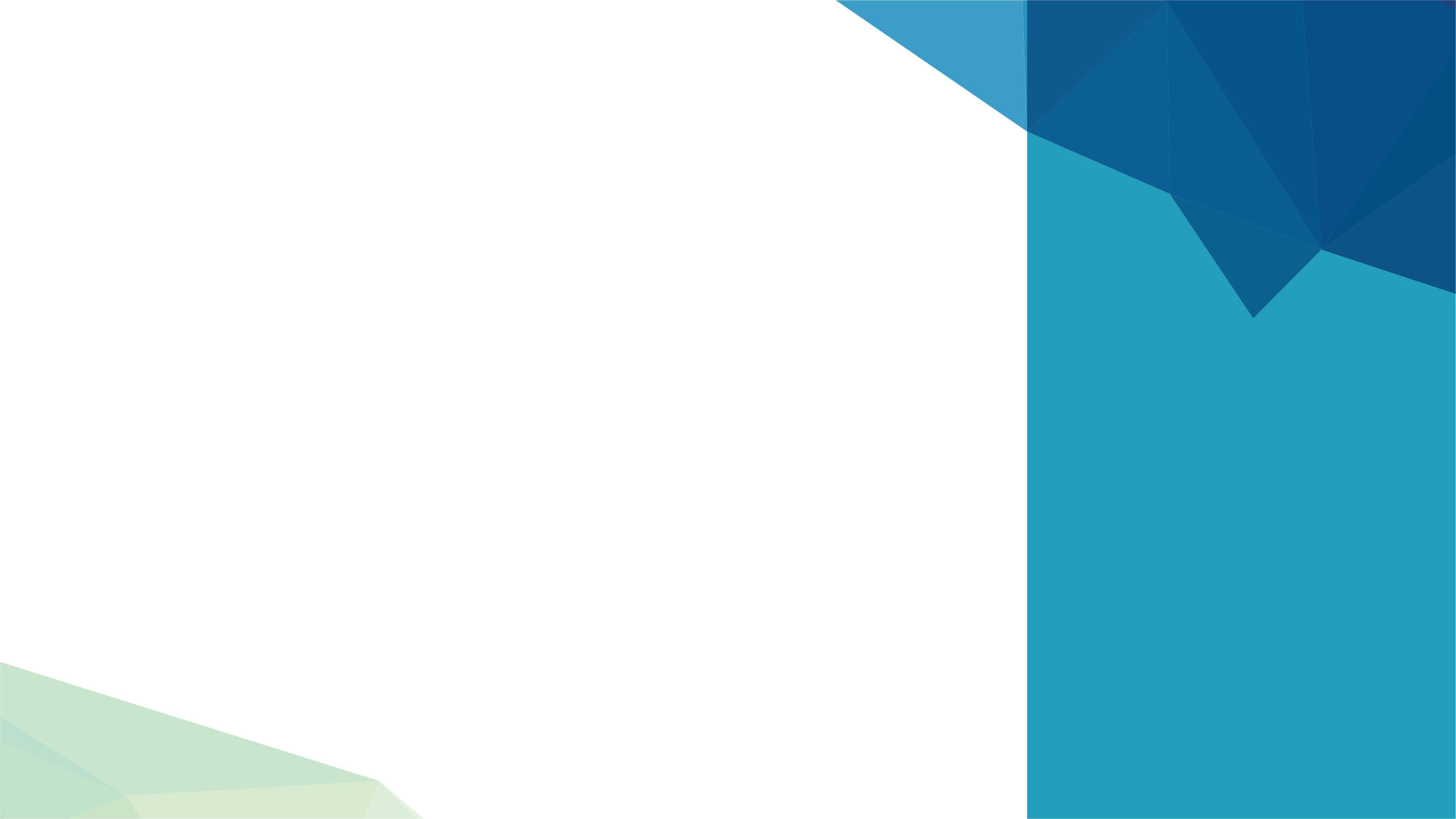 Inovação  1
Pagamento por
 atingimento de metas
O contratado será remunerado em função do atingimento de metas.
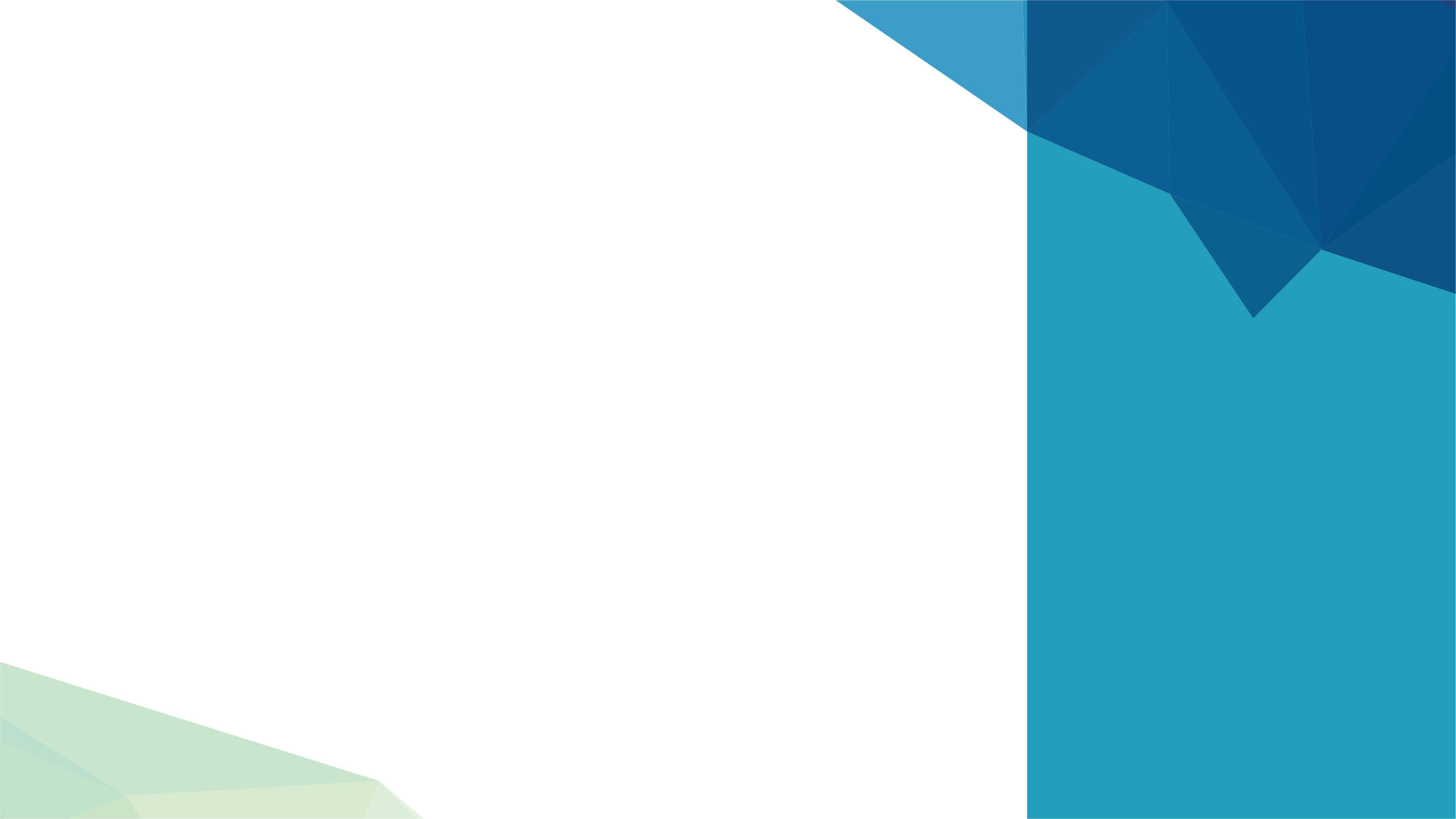 Inovação 2
Empresas privadas
 podem ser contratadas
Edital poderá exigir somente as condições de habilitação técnica estritamente necessárias ao desempenho da atividade.
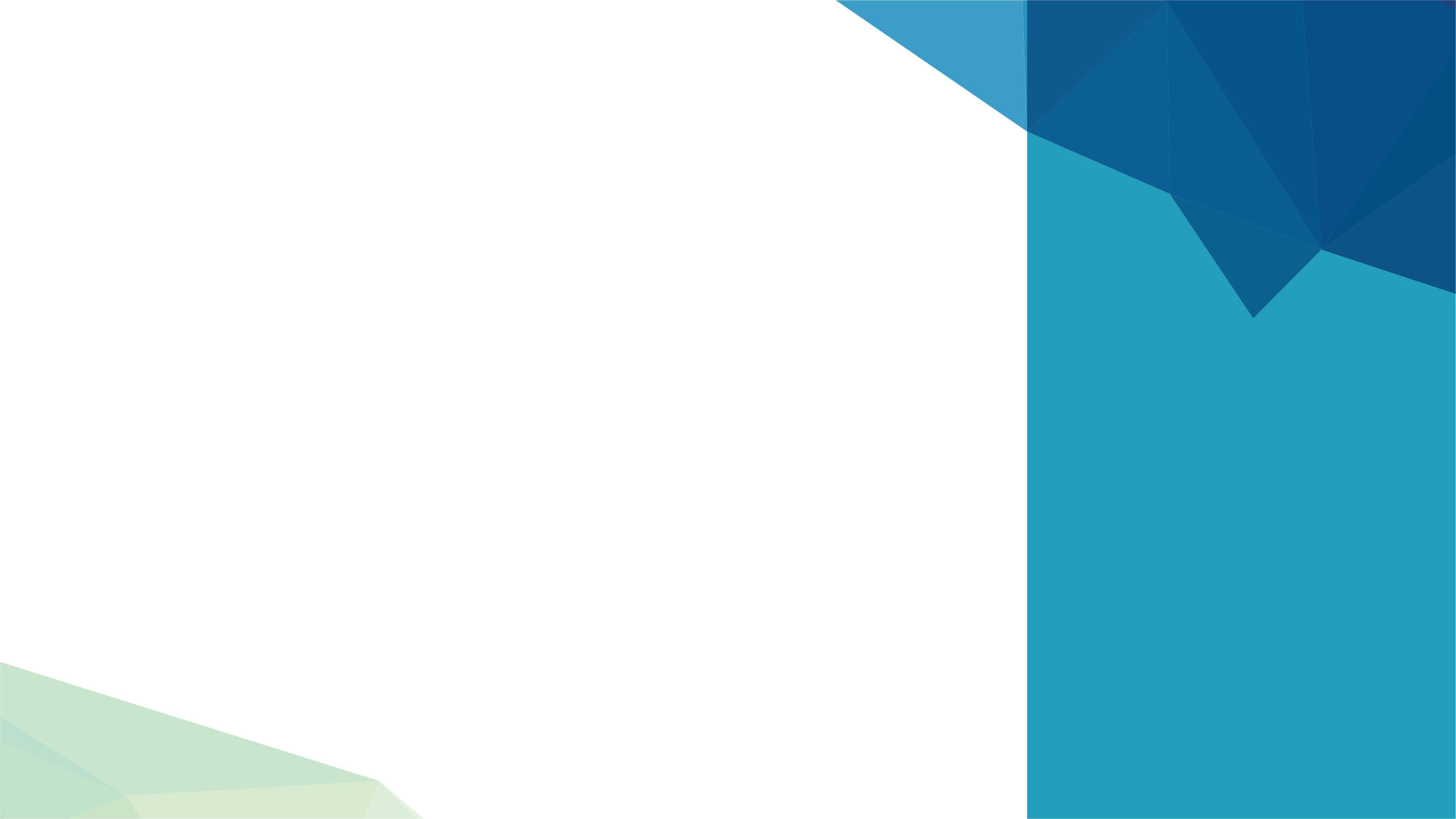 Inovação 3
Promoção de 
transparência
As metas contratadas serão de domínio público, cujo atingimento será objetivamente verificável.
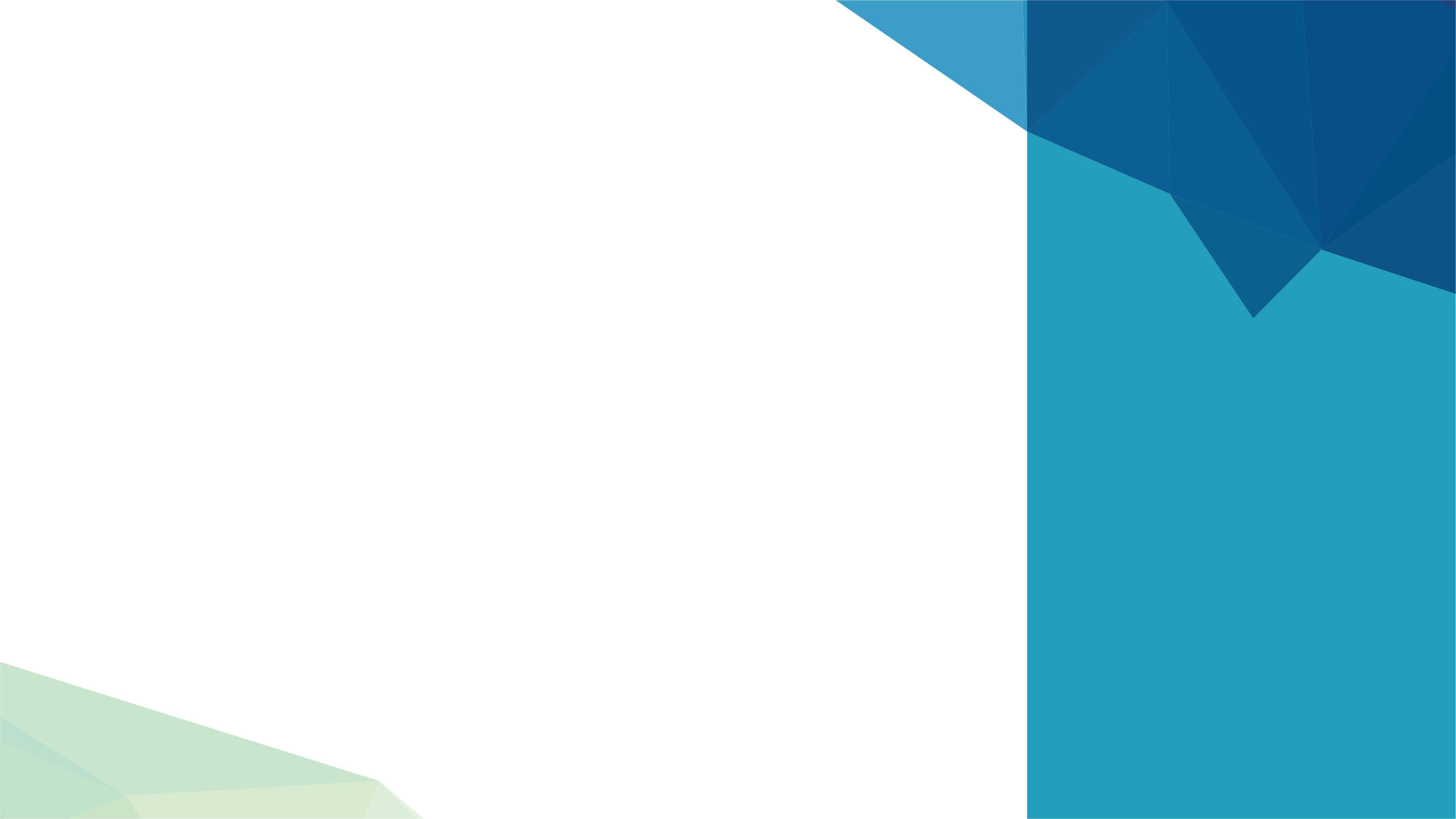 Inovação 4
Cabe à contratada e  a seus parceiros investidores o risco de não atingimento das metas contratadas.

 O Poder Público não pode assumir obrigação financeira pelo não atingimento das metas contratadas.
Matriz de Riscos
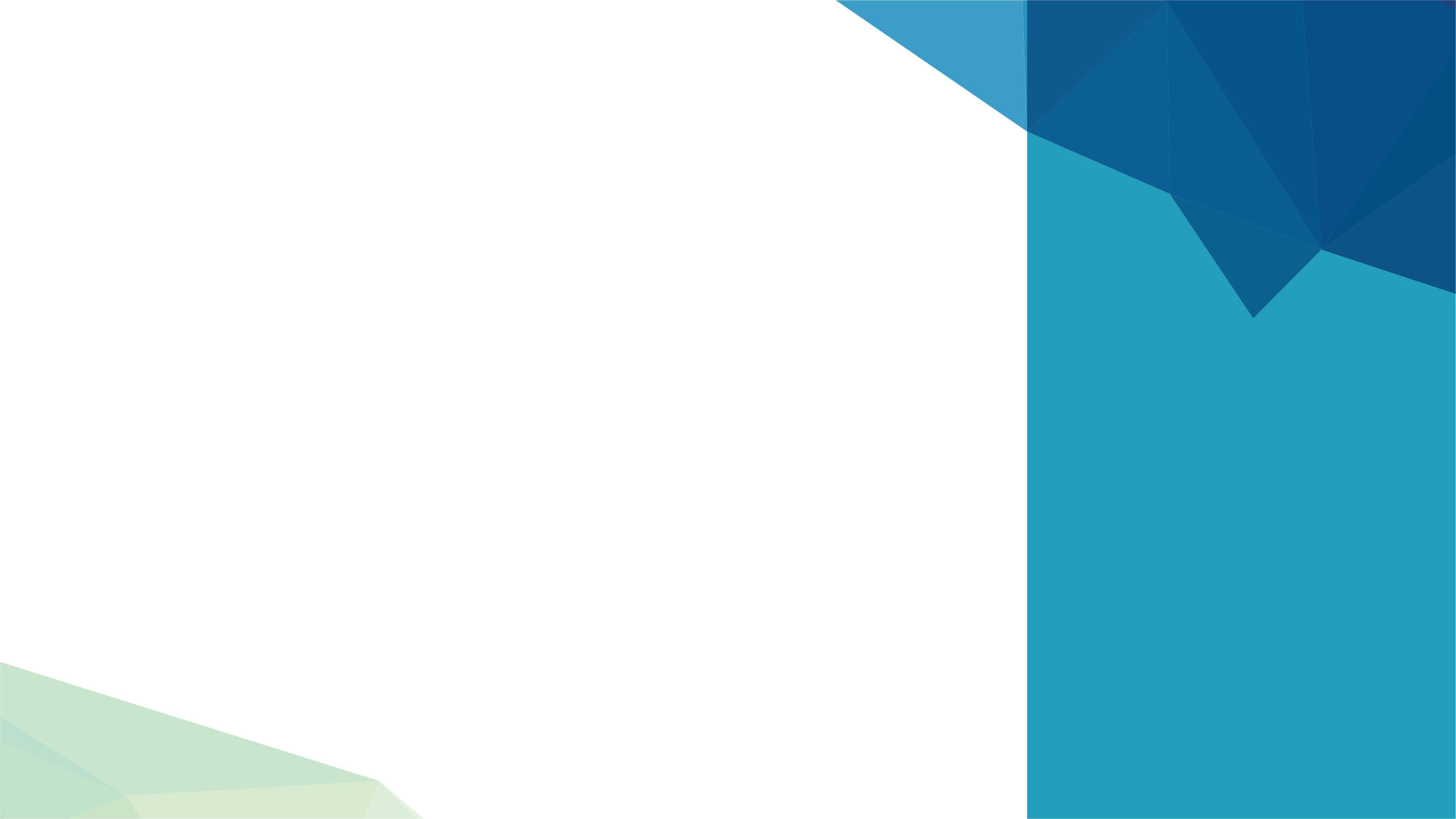 Inovação 5
O atingimento das metas claras, será verificado por agente independente.
Avaliação por
agente
 independente
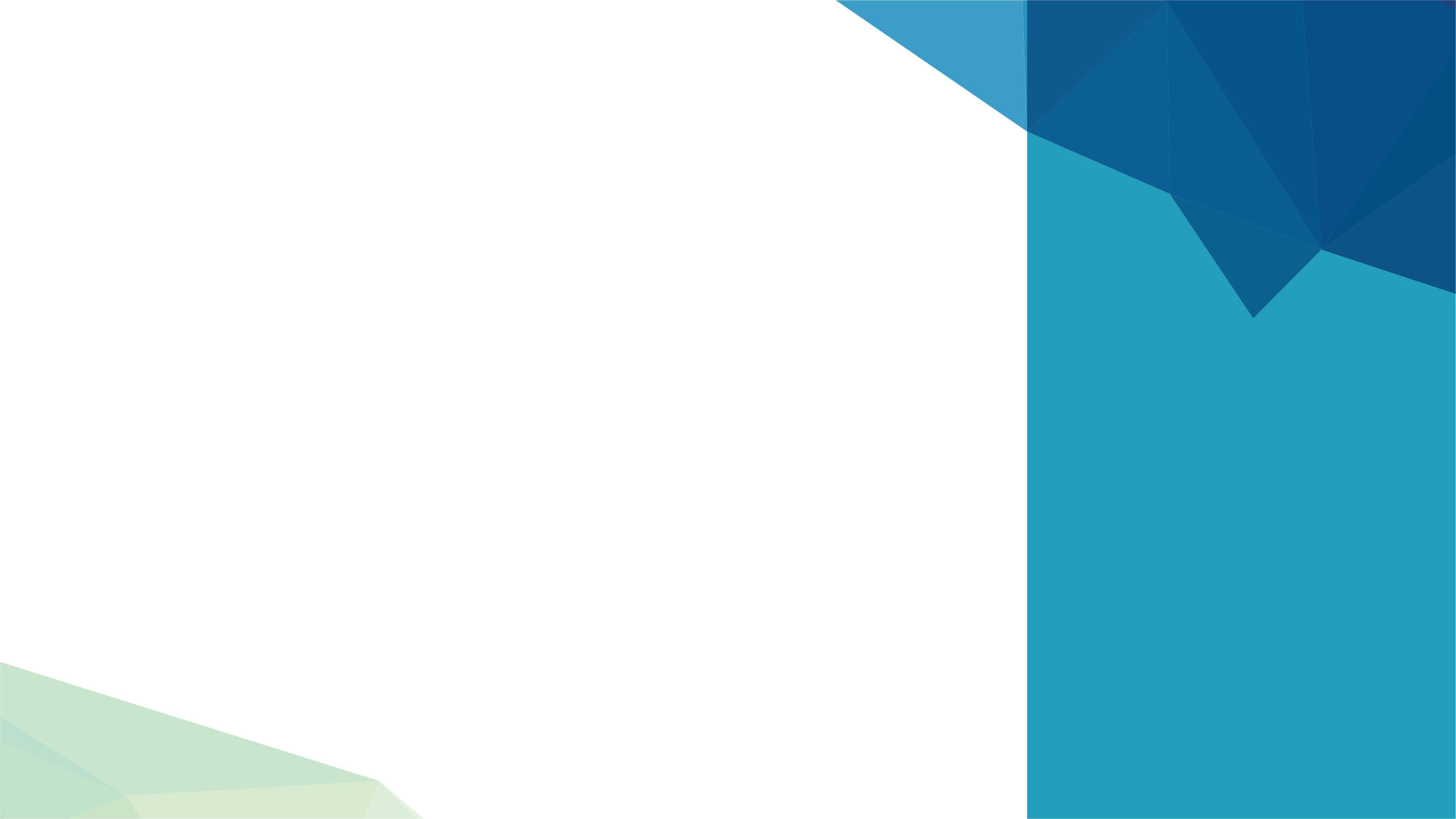 Lei nº 11.079, de 30/12/2004 - PPP
 Lei nº 10.520, de 17/07/2002 - Pregão
Lei nº 8.666, de 21/06/1993 - Licitações
Leis de aplicação
Subsidiária
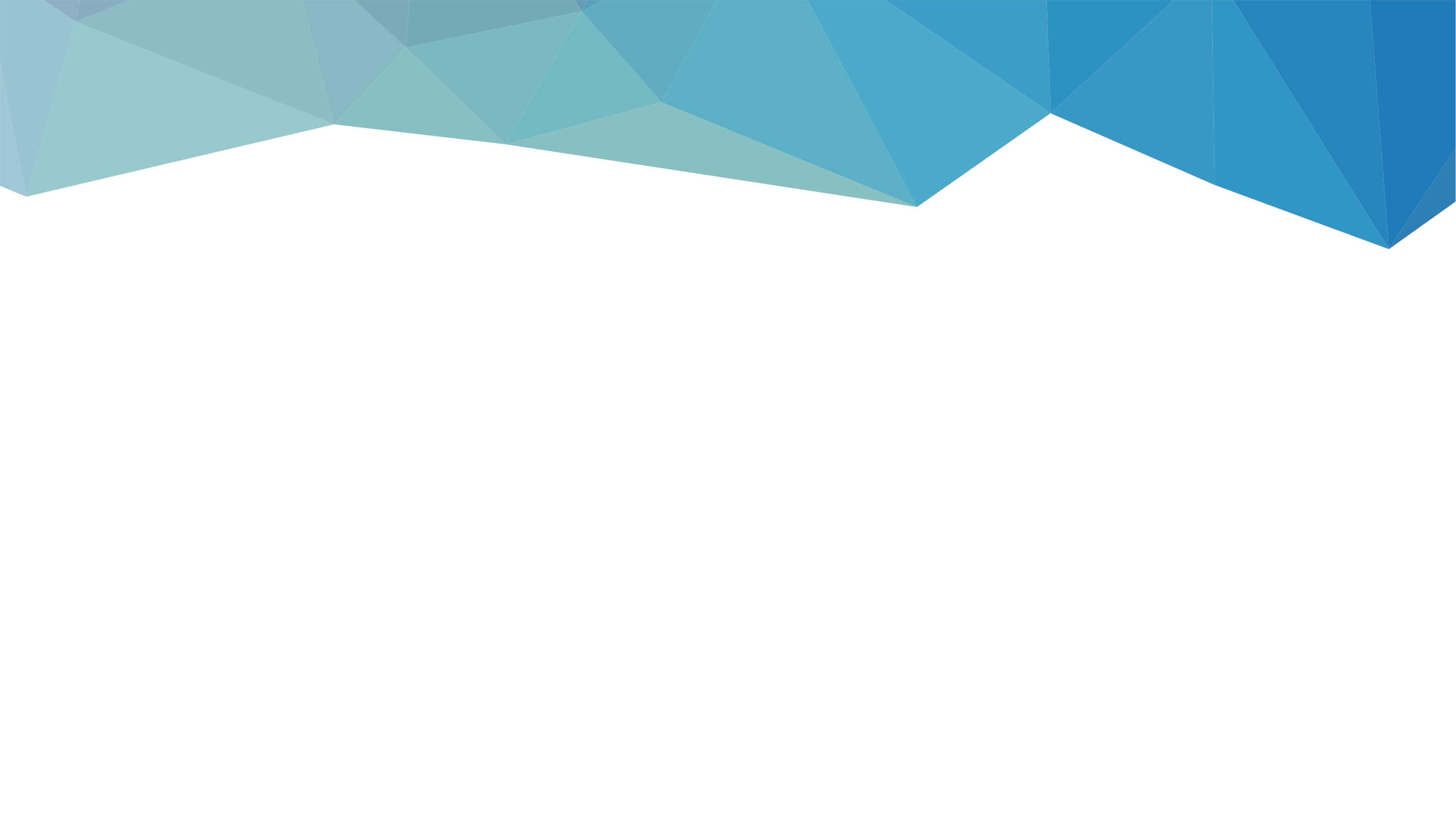 Obrigado
sylvio.k.coelho@gmail.com